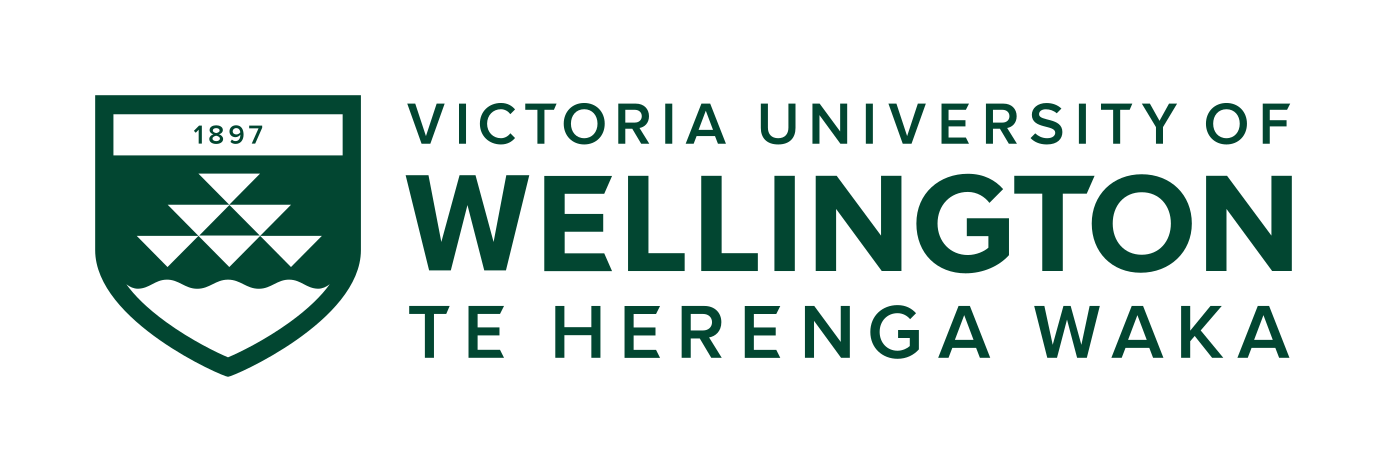 Decision Tree Learning Methods
Dr Andrew Lensen
Andrew.Lensen@ecs.vuw.ac.nz
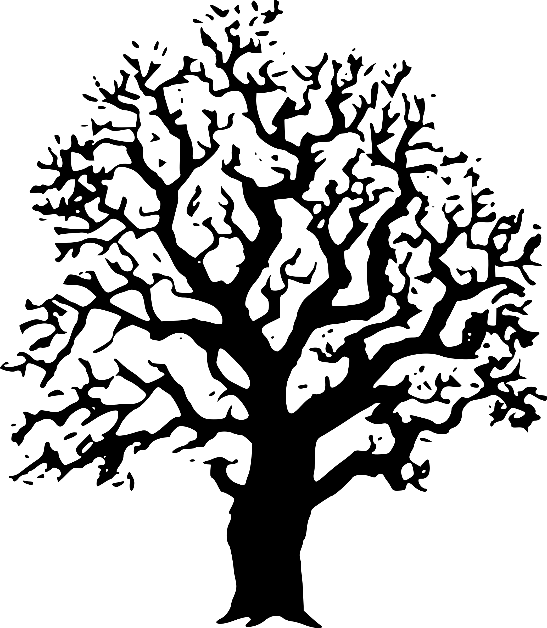 How do humans make decisions?
Have a think about the last decision you made…
What factors did you take into account?
Can you make these into a set of rules?
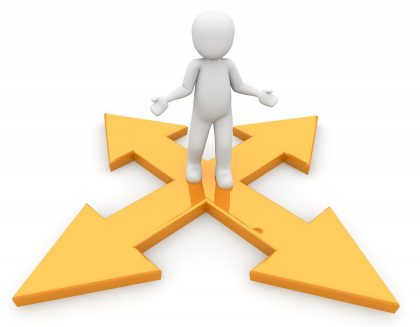 27/02/2020
2
How can we make this into an algorithm?
It would be really useful to teach computers to “think” in this way

Allows computers to automatically make decisions for us

For example, “Should this credit card purchase be approved?”

Today we will discuss decision trees, which do just this
27/02/2020
3
A real-world example:
Which habitat is best for raising capybara offspring?
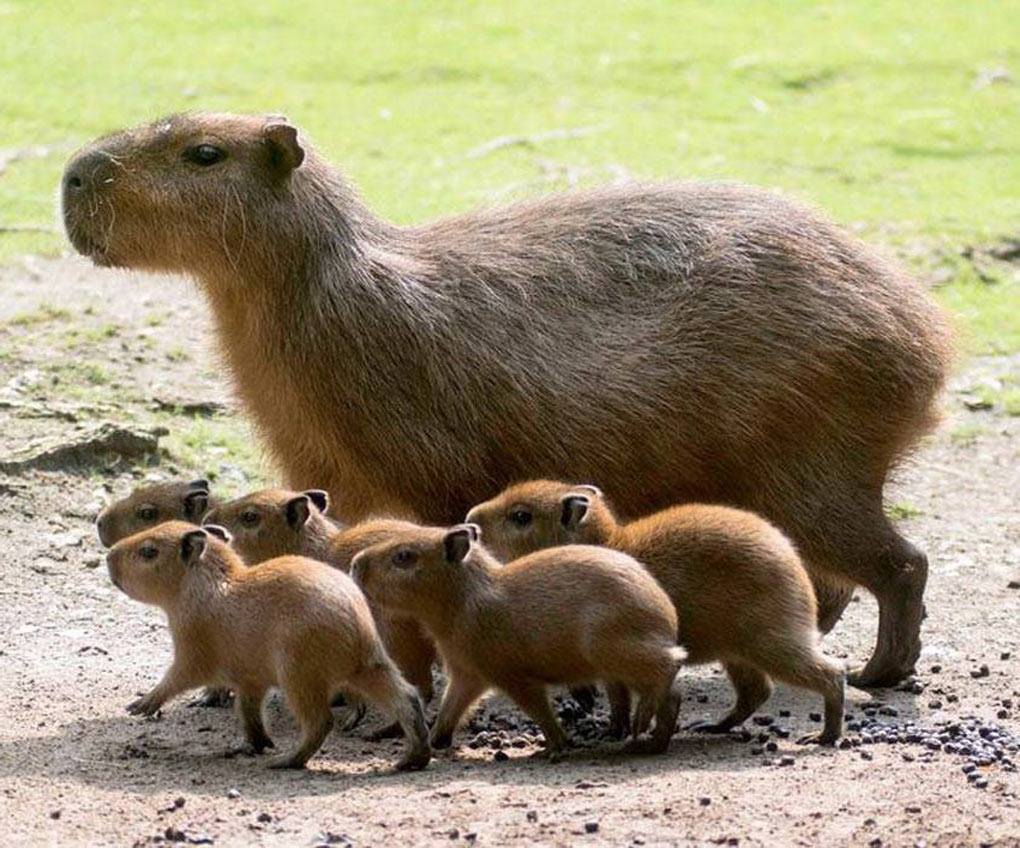 Schivo, Facundo, et al. “A Habitat Suitability Model for Capybara (Hydrochoerus Hydrochaeris) at Its Core Area in Argentina.” Tropical Conservation Science, Mar. 2015, pp. 150–168, doi:10.1177/194008291500800113.
27/02/2020
4
Outline
What is a decision tree?

How do we create a decision tree given a set of instances (inputs)?

How can we use impurity to measure a decision tree node’s quality?

Using DTs for multi-class classification or with other purity measures
27/02/2020
5
What is a Decision Tree?
A symbolic classifier which uses a series of decisions/rules to make a classification
One “big” rule to make an overall decision
Easy to interpret?

Decision tree learning is a method for creating decision trees
One of the first classification learning methods in AI!
27/02/2020
6
An example decision tree
Decide whether or not a habitat is good for capybara breeding
27/02/2020
7
Constructing Decision Trees
Easy to build a naïve (full) decision tree:
Pick one feature at a time
Use this feature as the next split in the tree






Repeat until all features used
Label each leaf with the corresponding class.
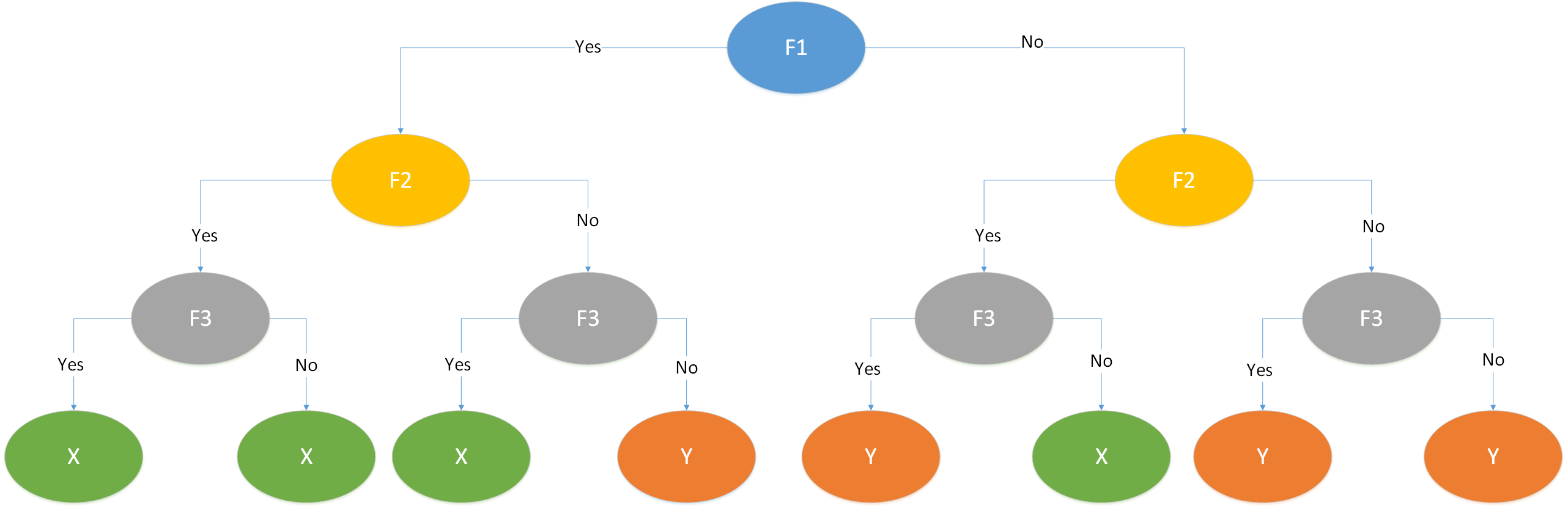 27/02/2020
8
What are the problems with this?
No learning is taking place! Just remembering the inputs
Too specific…not likely to work well on future (unlabelled) inputs

How can we do better?

A smaller decision tree:
Capture the common patterns across the inputs
Discover some underlying rules which are more generic
27/02/2020
9
A better algorithm
Input: a set of instances defined by their feature values
Output: a decision tree classifier which performs classification

Compute if the set of instances is pure enough – if so, then stop!
Select the best (unused) feature to use as the next node – the one which would give the highest purity
Split the dataset into two sub-sets according to the chosen node
Recurse on each of the two sub-sets
27/02/2020
10
Building a DT: is the animal a mammal?
Instances: {✓, ✓, ✓, ✓,✗, ✗, ✗, ✗, ✗, ✗, ✗, ✗}
Available features:
Eggs
Scales
Aquatic
Tail
Legs
Feathers
Milk
Wings
Lays eggs?
Yes
No
Has wings?
Aquatic?
{✓,✓, ✓,✗,✗,✗,✗}
{✓,✗,✗,✗,✗}
No
No
Yes
Yes
Has scales?
Has feathers?
Makes milk?
{✗,✗,✗}
{✓,✓,✗,✗}
{✓, ✗,✗}
{✓, ✗}
Yes
Yes
Yes
No
No
No
{✗, ✗}
{✓}
{✓}
{✗}
{✗, ✗}
{✓, ✓}
https://archive.ics.uci.edu/ml/datasets/zoo
27/02/2020
11
Measuring purity
How do we measure the purity of a node?
Many different ways! Probability-based, information theory-based, …
More pure = can predict the class more confidently
Often easier to talk about impurity
Most impure (least pure)		     Less impure (more pure)	                          Least impure (most pure)
✓ ✗ ✗ ✓ ✓ ✗ ✗ ✓ ✗ ✓ ✓ ✗ 
✗ ✓ ✓ ✗ ✓ ✗
✓ ✓ ✗ ✓ ✓ ✗ ✓ ✓ ✗ ✓ ✓ ✓ 
✗ ✓ ✓ ✓ ✓ ✗
✓ ✓ ✓ ✓ ✓ ✓ ✓ ✓ ✓ ✓ ✓ ✓ 
✓ ✓ ✓ ✓ ✓ ✓
27/02/2020
12
A probability-based impurity measure
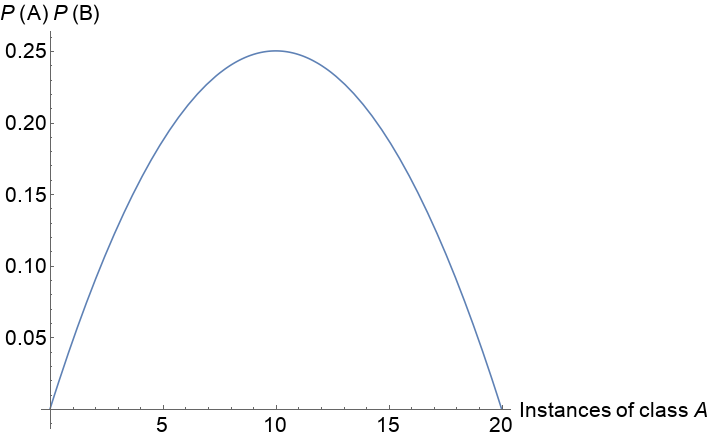 27/02/2020
13
Choosing the next feature split
When we choose a feature to be the next node, we create two children nodes, which each have their own impurity
How do we combine these two impurity values?
Makes milk?
{✓, ✓, ✓, ✓, ✓,✗, ✗, ✗, ✗}
Yes
No
{✓,✗,✗,✗}
{✓, ✓, ✓, ✓,✗}
27/02/2020
14
What is wrong with this?
Consider this example:







But wasn’t this a better split?:
Makes milk?
{✓, ✓, ✓, ✓, ✓,✗, ✗, ✗, ✗}
{✓, ✓, ✓, ✓, ✓,✗, ✗, ✗, ✗}
Yes
No
Aquatic?
{✓,✗,✗,✗}
{✓, ✓, ✓, ✓,✗}
Yes
No
{✓, ✓, ✓, ✓, ✗,✗,✗,✗}
{✓}
Average Impurity = 0.17375!
27/02/2020
15
The solution: weighted average impurity
If we weight a child’s impurity by how many instances it has, then the measure is not biased to uneven splits
Makes milk?
Yes
No
Aquatic?
{✓,✗,✗,✗}
{✓, ✓, ✓, ✓,✗}
Yes
No
{✓, ✓, ✓, ✓, ✗,✗,✗,✗}
Impurity = 0			Impurity = 0.25              Impurity = 0.16			Impurity = 0.1875
{✓}
27/02/2020
16
Advanced topics: More than two classes?
27/02/2020
17
Advanced topics: Numerical features (1)
Many features are numerical, e.g. height, tail length, …
How can our DT algorithm cope with this?
27/02/2020
18
Advanced topics: Numerical features (2)
Sort the feature we’re considering
Choose split points based on class boundaries
Compute impurity for each split, choose best one
<15cm
<19.5cm
<170cm
27/02/2020
19
Advanced topics: Overfitting
The larger our tree, the more it will overfit, as it becomes too specific to the training set
How can we avoid this? Stop splitting earlier 
Need to be careful we don’t stop too soon – otherwise nodes will not be pure enough  worse performance!

Some approaches:
Stop at a given impurity threshold
Stop at a pre-defined max depth
Use pruning to simplify a completed tree
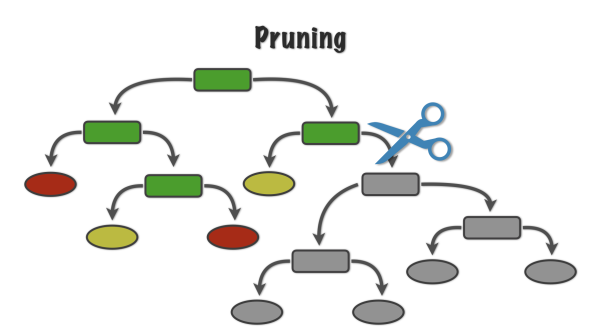 27/02/2020
20
https://alanjeffares.wordpress.com/tutorials/decision-tree/